Antepartal blødning
NY Sandbjerg Guideline 2021
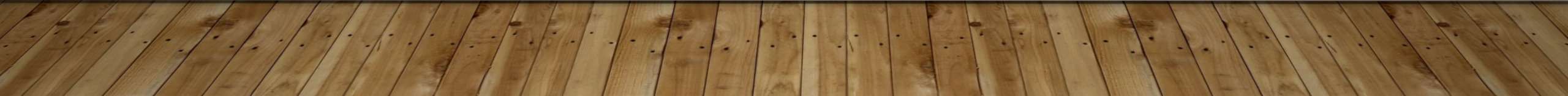 arbejdsgruppenAntepartal blødning
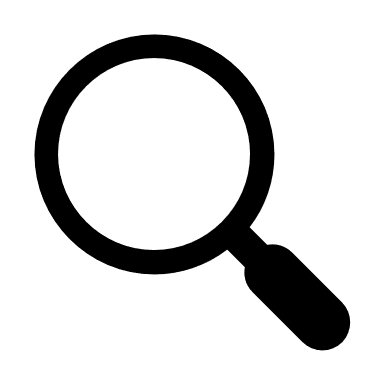 Amanda Godballe		Jordemoder, master i Public Health	Rigshospitalet
Britta B. Dolleris, 		Afdelingslæge			Odense Universitetshospital
Camilla M. Mandrup	Hoveduddannelsesreservelæge, Ph.d.	Nordsjællands Hospital
Lone N. Nørgaard,		Overlæge				Rigshospitalet
Maria Jeppegaard 		Kursist 				Hvidovre
Milad K. Tabatabai		Reservelæge, forskningsassistent	Nykøbing Falster
Rikke E. Bonefeld		Introduktionsreservelæge		Thisted, Aalborg
Sisse Walløe 		Jordemoder, forskningsassistent	Odense Universitetshospital
Yagmur Sisman,		Ph.d.-studerende, post-introlæge	Rigshospitalet 
Åse Klemmensen		Uddannelsesansvarlig overlæge, Ph.d.	Rigshospitalet
En stor tak for specialist assistance  til:
Hanna Kristina Bertoli, Ph.d., afdelingslæge Klinisk Farmakologisk Afdeling,
Bispebjerg hospital
Eva Birgitte Leinøe, Overlæge, Ph.d., Enhed for leukæmi, Koagulation og Benign Hæmatologi, Hæmatologisk Afdeling, Rigshospitalet. 
Eva Funding, Overlæge, Enhed for leukæmi, Koagulation og Benign Hæmatologi, Hæmatologisk Afdeling, Rigshospitalet. 
Lone Kjeld Petersen, Professor, overlæge, dr.med. OPEN og Gynækologisk afdeling, Odense Universitetshospital
indledning
Klinisk en hyppig problemstilling 
Flowchart - patogenese, diagnostik, behandling
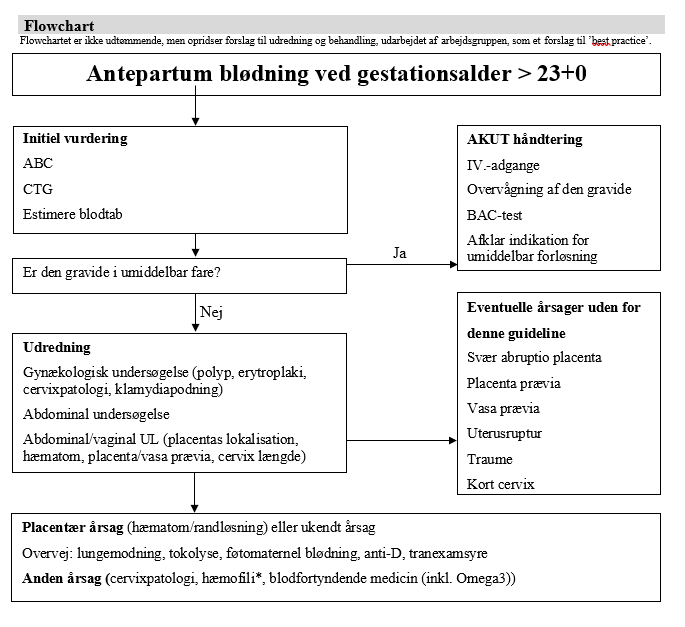 indledning
Klinisk en hyppig problemstilling 
Flowchart - patogenese, diagnostik, behandling
Bredt emne. Overlap med gynækologien og meget varierende alvorlighedsgrad
Største udfordring: manglende evidens
Ændring af daglig praksis?
Anvendt metode
GRADE inkl. PICO spørgsmål
Databaser der er søgt i omfatter systematisk litteratursøgning i MEDLINE via PubMed, The Cochrane Library og Embase
Tranexamsyre ved antepartum blødning
PICO I
PICO 1
Reducerer behandling med tranexamsyre i 2. og 3. trimester blødning i forhold til ingen behandling, uden at risikoen for tromboemboliske komplikationer øges?
PICO 1
Population: Gravide med blødning antepartum (2. og 3. trimester)
Intervention: Administration af tranexamsyre (både iv. og p.o.) ved blødning
Comparison: Ingen behandling
Outcome: Gentagen blødninger, tromboemboliske komplikationer for den gravide og alvorlige bivirkninger hos fosteret
Litteraturen
Systematisk review 
Ingen randomiserede studier for GA 23 og op efter
4 observationelle studier.  Behandling på forskellige indikationer, med varierende dosis og forskellig varighed.
Lindoff et al. 1993
256 kvinder blev behandlet med tranexamsyre, på indikation abruptio placentae eller placenta prævia. 
Dosis: 3 g p.o. dagligt i enten >3 dage eller >7 dage
Kontrolgruppen 1846 patienter.
Lindoff et al. 1993
Komplikationer: 
Interventionsgruppen: 2 ptt. med lungeemboli, efter henholdsvis 61 og 15 dages behandling.  To neonatale dødsfald.
Kontrolgruppen: 1 pt. med lungeemboli, 3 med DVT.  Alle forløst ved sectio.
Svagheder i litteraturen
Ingen studier kvantificerer 
mængden af blødning eller reduktion af blødningsmængde efter administration af tranexamsyre. 
undersøger gentagne blødninger i graviditeten eller tid til forløsning efter blødningsepisode og behandling med tranexamsyre.
Effektstudie
Kullander et al. 1970:
12 kvinder fik 10 mg/kg tranexamsyre umiddelbart inden sectio. Efterfølgende blev koncentration af tranexamsyre i navlesnoren målt til 70% af den maternelle koncentration.
Behandlingsvarighed
Der er ingen studier, som undersøger behandlingsvarighed, men det skal altid overvejes at gravide er i hyperkoagulabel tilstand, og kan være immobile, hvorfor risiko for tromboemboli er væsentlig. 

Ifølge promedicin.dk anbefales i flere andre kliniske sammenhænge maximalt behandling i 72 timer.
anbefaling
tokolytisk behandling ved antepartum blødning
PICO 2
Pico 2
Øger tokolyse risikoen for
	neonatale komplikationer 
	og/eller 
	maternel morbiditet eller mortalitet, 
hos gravide i GA 23-34 med blødning? Dette er forudsat at der ikke er maternel eller føtal indikation for akut forløsning.
Population: Gravide med blødning fra GA 23-34 
Intervention: Behandling med tokolyse 
Comparison: Ingen behandling 
Outcome: Neonatale komplikationer og/eller maternel morbiditet eller mortalitet
Indikation for behandling
Tokolytisk behandling kan især overvejes ved:
1) Ekstrem præterme, GA < 28 (ved 23+0 til 23+5 helst i samråd med neonatologer) 
2) Behov for overflytning til tertiært hospital med neonatale behandlingsmuligheder
3) Præterme som ikke er behandlet med lungemodning i 48 timer 
4) Præterme som ikke har opnået neuroprotektion i form af behandling med MgSO4
LitteraturJohn Sholl, 1987
Retrospektivt studie af 130 kvinder med abruptio placenta, bl.a. med det formål at undersøge sikkerheden ved brug af tokolyse ved risiko for præterm fødsel i ikke akutte blødningstilfælde.
LitteraturJohn Sholl, 1987
72 patienter i den præterme gruppe, GA fra 25+6 til 36+6. 
39 tokolytisk behandling (66,7% udskød forløsning > 3 dage)
Kontrol (30,3% fortsat gravide > 3 dage)
Konklusion: 
Tokolyse forlængede GA ved forløsning, og øgede ikke forekomsten af kejsersnit, forløsningskrævende blødning eller føtal stress
LitteraturBond et al., 1989
Retrospektivt studie af 43 patienter, mean GA 29,4 (range 23-34) og abruptio placenta. Alle fik afventende behandling og tokolyse ved kontraktioner, sammenlignet med standardbehandlingen dengang, som var akut forløsning.
LitteraturBond et al., 1989
31 behandlet med tokolyse, 45% med MgSO4, 52% med ritodrine (beta-2 adrenerg agonist) iv. og 3 % med ritodrine p.o. 
Der var ingen tilfælde af intrauterin fosterdød. Behandlingen forsinkede forløsningstidspunktet med 12,4 dage (for tokolyse-gruppe 9,6 dage). 
Der var ingen kontrolgruppe.
LitteraturSaller et al., 1990
Retrospektivt studie, 29 indlæggelser med enten placenta prævia eller abruptio placenta.
15 fik tokolytisk behandling med MgSO4 initielt, efterfulgt af oral terbutalin/ritodrine
14 fik ingen tokolyse
LitteraturSaller et al., 1990
Ingen tilfælde af intrauterin fosterdød i tokolysegruppen, 2 neonatale dødsfald (præmaturitet). Syv ud af 15 fødte inden syv dage, otte ud af 15 forlængede graviditeten med mere end to uger. 
Konklusion: 
Tokolyse givet under de rigtige kriterier øger ikke maternel eller føtal morbiditet eller mortalitet.
LitteraturTowers et al., 1998
Retrospektivt studie, 236 patienter, GA 23-36, med antepartum blødning
Formål: at belyse komplikationer til behandlingen (ikke evaluerer effekt af tokolyse)
105 patienter havde placenta prævia
LitteraturTowers et al., 1998
131 patienter, blødning tolket som abruptio placenta
95 patienter (73%) fik tokolytisk behandling (magnesiumsulfat iv., terbutalin iv./p.o., eller en kombination)
25 (26%) fødte <48 timer. Mean tid fra blødning til forløsning 18,9 dage (SD±20,1, median 7)
LitteraturTowers et al., 1998
I kontrolgruppen fødte 18 (50%) < 48 timer. Mean tid fra blødning til forløsning 15,4 dage (SD ± 21,6, median 2,5)

Ingen forskel i neonatale outcomes, neonatal død, svær morbiditet, 
5-min apgar-score <7 eller navlesnors-pH <7,20
Kontraindikationer
Absolutte kontraindikationer ved GA ≥ 28+0 (ved GA < 28+0 er disse relative): Mistanke om chorioamnionitis, abruptio placenta og/eller intrauterin acidose (DSOG; Præterm Fødsel – tokolyse, 2011). 

Barndomslære - aldrig tokolyse ved mistanke om abruptio placenta…
Kontraindikationer
Ingen litteratur undersøger de egentlige patofysiologiske forhold. 
Giver tokolyse vasodilatation, som medfører øget blødning?
Giver β-sympathomimetika takykardi som potentielt kan maskere kliniske tegn på massivt blodtab?
Afslapper det glatmuskulaturen i uterus, som så mindsker kompressionen på en eventuel pågående blødning, medførende større blødningsvolumen?
RCOG Green-top guideline No. 63Antepartum Haemorrhage2011
Tocolysis should not be used to delay delivery in a woman presenting with a major APH, or who is haemodynamically unstable, or if there is evidence of fetal compromise.

A senior obstetrician should make any decision regarding the initiation of tocolysis in the event of an APH.
Women most likely to benefit from use of a tocolytic drug are those who are very preterm, those needing transfer to a hospital that can provide neonatal intensive care and those who have not yet completed a full course of corticosteroids. 
RCOG Green-top Guideline No. 1b states that tocolytic therapy is contraindicated in placental abruption and is ‘relatively contraindicated’ in ‘mild haemorrhage’ due to placenta praevia.
Valg af tokolytika
If tocolysis is employed, then the drug of choice in a woman with a history of APH should have fewest maternal cardiovascular side effects. The calcium antagonist nifedipine has been associated with cases of maternal hypotension and is probably best avoided (RCOG green-top Guideline)
Probably MgSO4 rather than terbutaline should be the first-line tocolytic in case of a stable suspected abruption (Oyelese and Ananth, Obstetrics & Gynecology 2006)
Kliniske rekommandationer
Cervixdysplasi og blødning under graviditeten
PICO 3
PICO 3
Skal gravide kvinder uden kendt cervixpatologi have fortaget smear, kolposkopi, biopsi, cervixskrab eller konisatio ved blødning under graviditet ved mistanke om cervixpatologi?
PICO 3
Population: Gravide med blødning fra gestationsalder 23
Intervention: Smear, KBC, konisatio
Comparison: Ingen diagnostik/behandling
Outcome: Maternel morbiditet eller mortalitet, præterm fødsel
PICO 3 har været forelagt den gynækologiske guidelinegruppe, som varetager revision af cervixdysplasi og HPV-guideline ved tovholder Lone Kjeld Petersen, og de har tilsluttet sig indholdet. 
Der kan forekomme ændringer, når den gynækologiske guideline foreligger ultimo 2021.
Gennemgang af evidens

Der er lavet systematisk søgning med kun et hit, hvorfor der er taget udgangspunkt i tidligere danske og internationale guidelines samt referencer.  

Incidensen af cervixdysplasi er identisk blandt gravide og ikke-gravide.
Gennemgang af evidens


Ét studie af Wolf et al. omhandlede 168 kvinder med blødning under graviditeten som årsag til henvendelse, hvor der blev foretaget kolposkopi som del af udredning. 
kolposkopi kan bruges i udredning af blødningskilde.

En del litteratur omhandlende cervixdysplasi under graviditeten, og håndtering heraf. Her foretages rutinemæssigt cervixcytologi ifm. første svangre besøg. 

Cervixdysplasi progredierer sjældent under graviditeten.
Gennemgang af evidens


Kolposkopi bør udføres af erfaren kolposkopør, idet graviditet medfører cervikale forandringer. 

Cervikal bioptering er fundet sikkert under graviditeten, ligeledes er konisatio om nødvendigt. 

Endocervikal abrasio er frarådet.
Nationale guidelines fra Sverige og Norge anbefaler, at gravide følger de vanlige screeningsintervaller

Og cervix-smear tages ved første svangerbesøg eller ved blødningstilfælde uden anden årsag, hvis kvinden er over 23 og ikke tidligere har fået eller seneste smear er > 2,5 år siden. 
Det noteres, at kvinden er gravid.
Ved positiv high risk HPV eller fund af cervixpatologi anbefales kolposkopi og evt. bioptering ved forandringer >CIN2. 

Overvejende kan CIN2/3 behandles postpartum, og vigtigst er at udelukke invasiv sygdom 

Australsk guideline tilslutter sig ovenstående, er omfattende og evidensbaseret.
Retningslinjer

Undersøge kvindens tidligere screeningshistorik inkl. HPV-vaccinationsstatus 

Gynækologisk undersøgelse samt ultralyd 

Ved cervixscreening ældre end hhv. 3 eller 5 år, bør dette udføres
Retningslinjer


Podning for chlamydia trachomatis bør også foreligge

På anamnestisk mistanke om cervixpatologi, ved gynækologisk undersøgelse og/eller positiv high risk HPV, bør kvinden henvises til kolposkopi ved erfaren kolposkopør for at udelukke invasiv sygdom.
Rekommandationer
Skal gravide (GA 23-34) med antepartum blødning tilrådes aflastning på sengeafdeling eller i hjemmet?
PICO 4
Pico 4
Population: Gravide med blødning i GA 23-34
Intervention: Sengeliggende aflastning i hospitalsafdeling/hjemme
Comparison: Ingen aflastning
Outcome: præterm fødsel, dyb venetrombose, knogledegeneration, neonatal morbiditet og mortalitet, maternel depression og angst
Evidens
Ingen randomiserede studier, der undersøger effekten af aflastning ved blødning i 2. og 3. trimester af graviditeten mht. præterm fødsel og neonatal morbiditet. 
Negative følger til aflastning:
Knogledegeneration
Post partum depression
Anbefalinger
Evidensgrad
Resume af evidensgrad
Styrke
Anbefalinger
Kliniske rekommandationer
Styrke